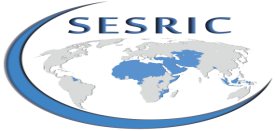 Tourism Statistics Training 
Gambia
Statistics Capacity Building (StatCaB) Programme
Under the Sponsorship of 
Statistical , Economic and social Research and Training Center for Islamic Countries


Tourism   Satellite Account

Koire Yunus Lugya 
(M. Demo, B.Statistics  Makerer e University)
Uganda Bureau of Statistics

22nd August 2016
26-Aug-16
Uganda Bureau of Statistics ¤ Plot 9 Colville Street, Kampala Uganda ¤ Website: www.ubos.org 
Tel: +256(0)-41-4706000 ¤ E-mail: ubos@ubos.org
1
Contents
Indicator definition 
Steps Required For Developing a TSA
Data sources 
The compilation methodology
Best practises 
Challenges and recommendations
References
26-Aug-16
Uganda Bureau of Statistics ¤ Plot 9 Colville Street, Kampala Uganda ¤ Website: www.ubos.org 
Tel: +256(0)-41-4706000 ¤ E-mail: ubos@ubos.org
2
Indicator definitions
International, regional and local efforts have reached their peaks in consumption on general principles for what is now known as TSA. 
This system is interested in placing concepts, definitions, classifications and tables that may enable countries to accurately determine the nature of contribution and volume of the tourism sector, with the possibility to compare this contribution over time and between countries.
The account falls under the definitions of the System of National Accounts and its classifications for 1993 with the focus on tourism activity and its role, which is often overlooked by National Accounts.
12/13/11
Uganda Bureau of Statistics ¤ Plot 9 Colville Street, Kampala Uganda ¤ Website: www.ubos.org 
Tel: +256(0)-41-4706000 ¤ E-mail: ubos@ubos.org
Indicator definitions
For example, a SNA will not distinguish between a newspaper purchased by a tourist or by a local resident. 
Within the TSA, these purchasing groups are separated. This enables the estimation of key variables such as how much Saudi industries are dependent on tourists, and how much value added, and employment is supported by tourists in the country.
The significance of TSA is apparent in how it provides a suitable framework to measure the significance of the tourism sector via tourism data displayed in an internationally acknowledged manner and are updated periodically in accordance with set standards (at least once a year),
12/13/11
Uganda Bureau of Statistics ¤ Plot 9 Colville Street, Kampala Uganda ¤ Website: www.ubos.org 
Tel: +256(0)-41-4706000 ¤ E-mail: ubos@ubos.org
Indicator definitions
it also summarized the economic impact of tourism with main indicators that can be compared
over time and among countries and with other economic sectors.
12/13/11
Uganda Bureau of Statistics ¤ Plot 9 Colville Street, Kampala Uganda ¤ Website: www.ubos.org 
Tel: +256(0)-41-4706000 ¤ E-mail: ubos@ubos.org
Indicator definitions
Inbound Tourism: The activity of non-resident visitors within the economic territory of the country of reference (i.e. Non- residents of The Gambia, visiting The Gambia)
Domestic Tourism: The activity of resident visitors within the economic territory of the country of reference (i.e. residents of The Gambia visiting places outside of the usual environment within The Gambia)
Outbound Tourism: The activity of resident visitors outside the economic territory of the country of reference (i.e. residents of The Gambia visiting other countries)
12/13/11
Uganda Bureau of Statistics ¤ Plot 9 Colville Street, Kampala Uganda ¤ Website: www.ubos.org 
Tel: +256(0)-41-4706000 ¤ E-mail: ubos@ubos.org
Indicator definitions (cont’d)
Outbound Tourism: The activity of resident visitors outside the economic territory of the country of reference (i.e. residents of The Gambia visiting other countries)
Internal Tourism: The activity of visitors, both resident and nonresident, within the economic territory of the country of reference (i.e. domestic + inbound tourism)
National Tourism: The activity of resident visitors, within and outside the economic territory of the country of residence (i.e. domestic + outbound tourism)
International Tourism: Tourism that requires the crossing of international Borders (i.e. Inbound and outbound tourism)
12/13/11
Uganda Bureau of Statistics ¤ Plot 9 Colville Street, Kampala Uganda ¤ Website: www.ubos.org 
Tel: +256(0)-41-4706000 ¤ E-mail: ubos@ubos.org
Indicator definitions (cont’d)
Inbound Tourism
Domestic Tourism
Outbound Tourism
12/13/11
Uganda Bureau of Statistics ¤ Plot 9 Colville Street, Kampala Uganda ¤ Website: www.ubos.org 
Tel: +256(0)-41-4706000 ¤ E-mail: ubos@ubos.org
Indicator definitions (cont’d)
Tourism Satellite Account consists of 10 tables, although only 8 are currently recommended as being suitable for development (as there are some unresolved issues with Tables 8 and 9), 
Reconciliation talks are still in progress between UNWTO, UN, and the EU Statistical Agency in regards to:
 the Tourism gross fixed capital formation of tourism industries and other industries (Table 8) and the Tourism Collective Consumption (Table 9).
12/13/11
Uganda Bureau of Statistics ¤ Plot 9 Colville Street, Kampala Uganda ¤ Website: www.ubos.org 
Tel: +256(0)-41-4706000 ¤ E-mail: ubos@ubos.org
Scope of accommodation survey
Six of the tables are considered “core” tables (Table 7 – employment and Table 10 – nonmonetary indicators, 
And therefore not so directly linked to the SNA which focuses mainly on economic variables). Figure 3-4 shows the components of TSA and their structural relations.
26-Aug-16
Uganda Bureau of Statistics ¤ Plot 9 Colville Street, Kampala Uganda ¤ Website: www.ubos.org 
Tel: +256(0)-41-4706000 ¤ E-mail: ubos@ubos.org
10
TSA -Methodology Framework
Table :1
Inbound Tourism
Table2: Domestic Tourism
Table3: Outbound Tourism
Table 5
Production Tourism
Table 7
Employment Tourism
Table8
Capital
Table 9
Gen Total Expenditure
Table 10
Non Monitory 
Indicator
Table 4:
Internal Tourism
Tourism Demand Tables
Table 6:Domestic supply and consumption
Tourism Supply Tables
Reconciliation between Demand and Supply
Non monitory Tables
Not Currently reported
Source :TSA UNWTO methodology Framework 2000
12/13/11
Uganda Bureau of Statistics ¤ Plot 9 Colville Street, Kampala Uganda ¤ Website: www.ubos.org 
Tel: +256(0)-41-4706000 ¤ E-mail: ubos@ubos.org
Methodology (cont’d)
Whilst the structure and presentation of TSA vary between countries and over time, there is a high degree of commonality in the types of indicators that are used to indicate the size and importance of the tourism economy.
There are two types of economic tourism indicators that can be derived from applying a TSA:
Tourism Demand Indicators: detailed analysis of all aspects of demand on goods, and services that may be economically linked to tourism.
Tourism Supply Indicators: Especially VATI and Tourism Value Added (TVA) and tourism 
Reconcilliation of supply & Demand
Uganda Bureau of Statistics ¤ Plot 9 Colville Street, Kampala Uganda ¤ Website: www.ubos.org ,Tel: +256(0)-41-4706000 ¤ E-mail: ubos@ubos.org
Methodology (cont’d)
Steps Required For Developing a TSA
Applying a TSA requires the reconciliation of supply and demand for a range of tourism-related products including accommodation, food services, transport, travel agents and recreation,
According to the TSA classifications, tourism expenditure might arise from international arrivals, domestic tourists, or day visitors and these are usually reported separately in the TSA. 
Meanwhile the supply of products and services might be from national industries, or via imports, and it is also necessary to separate these sources of supply in the TSA.
12/13/11
Uganda Bureau of Statistics ¤ Plot 9 Colville Street, Kampala Uganda ¤ Website: www.ubos.org 
Tel: +256(0)-41-4706000 ¤ E-mail: ubos@ubos.org
Methodology (cont’d)
Applying TSA, therefore, requires two distinct steps - the estimation of the demand side and that of the supply side:
On the demand side, tourist expenditure consumption data must be adjusted to be statistically and conceptually consistent, and allocated to individual tourism-related products and other products;
On the supply side, the total supply of individual tourism products by national industry must be estimated, as well as imports.
12/13/11
Uganda Bureau of Statistics ¤ Plot 9 Colville Street, Kampala Uganda ¤ Website: www.ubos.org 
Tel: +256(0)-41-4706000 ¤ E-mail: ubos@ubos.org
Methodology (cont’d)
This process is complex because the relevant data sources do not usually have the required level of detail on purchases of products. Therefore, data must be disaggregated using a variety of information and some assumptions. 
For example, when a tourist purchases a package holiday, the constituent parts of the package (accommodation, transport, etc.) need to be derived, as does the commission of the travel agent. 
The country of origin of the supply needs also to be determined.
12/13/11
Uganda Bureau of Statistics ¤ Plot 9 Colville Street, Kampala Uganda ¤ Website: www.ubos.org 
Tel: +256(0)-41-4706000 ¤ E-mail: ubos@ubos.org
Methodology (cont’d)Data sources for the TSA
The potential development of a TSA has always been one of the key objectives for many countries and consequently the design and implementation of the system of tourism statistics has at all times taken into consideration the data requirements of a TSA.
Due to a general lack of tourism statistics countries have to built up a system of tourism statistics that includes four core surveys that are undertaken on an regular basis. These are:
International Visitor Arrivals (either Admin or from Surveys
Domestic and Outbound Tourism Survey (DOTS)
Tourism Establishments Survey (TES)
Accommodation Statistics Survey (AS)
12/13/11
Uganda Bureau of Statistics ¤ Plot 9 Colville Street, Kampala Uganda ¤ Website: www.ubos.org 
Tel: +256(0)-41-4706000 ¤ E-mail: ubos@ubos.org
Methodology (cont’d)Data sources for the TSA
While, it is not possible to develop a complete TSA based on data from these surveys alone, they do provide a significant proportion of the information that is required. 
Countries should adopt a gradual approach in the development of the TSA consistent with the recommendations of the World Tourism Organization and following the practices of the pioneer countries in this field.
12/13/11
Uganda Bureau of Statistics ¤ Plot 9 Colville Street, Kampala Uganda ¤ Website: www.ubos.org 
Tel: +256(0)-41-4706000 ¤ E-mail: ubos@ubos.org
Challenges and Recommendation
Budget constraints 
Irregular use of arrivals and departure declaration form by Immigration, hence inconsistency in A&D data.
Untimely data, incase the A&D declaration forms are not processed electronically. 

Addressing challenges requires coordination of key stakeholders in the industry both private and public. 
Improve communication among key stakeholders by forming national statistical committees (NSC) includes NSBs, immigration departments, Central Bank, Tourism boards/authorities, MDA, wildlife departments.
12/13/11
Uganda Bureau of Statistics ¤ Plot 9 Colville Street, Kampala Uganda ¤ Website: www.ubos.org 
Tel: +256(0)-41-4706000 ¤ E-mail: ubos@ubos.org
Challenges and Recommendation(Cont’d)
Low participation by most large (well established) accommodation facilities in Accommodation surveys (private facilities)
Inadequate information on expenditure (Domestic outbound and inbound surveys )
Insufficient data on beds and rooms in establishments.
Incomplete returns
12/13/11
Uganda Bureau of Statistics ¤ Plot 9 Colville Street, Kampala Uganda ¤ Website: www.ubos.org , Tel: +256(0)-41-4706000 ¤ E-mail: ubos@ubos.org
References
UNWTO accommodation compilation toolkit
UNWTO TSA compilation toolkit
EAC classification guide
IRTS compilation guide
12/13/11
Uganda Bureau of Statistics ¤ Plot 9 Colville Street, Kampala Uganda ¤ Website: www.ubos.org 
Tel: +256(0)-41-4706000 ¤ E-mail: ubos@ubos.org
Thank you
26-Aug-16
Uganda Bureau of Statistics ¤ Plot 9 Colville Street, Kampala Uganda ¤ Website: www.ubos.org 
Tel: +256(0)-41-4706000 ¤ E-mail: ubos@ubos.org
21